慢牛推演
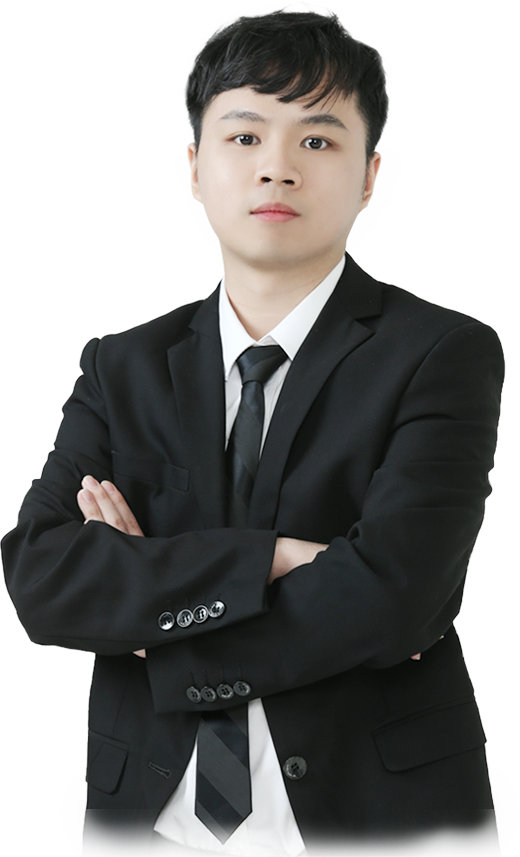 4月24日
陈锵行
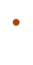 执业编号:A1120620020001
历经多年市场沉浮，独创了《七星反转》《主题风口战法》等系列战法，对“消息面”解读独到、锋利。善于敏锐挖掘市场新的操作方向和机会，把握市场上热点方向快狠准；注重市场炒作背后逻辑，通过现象看本质。
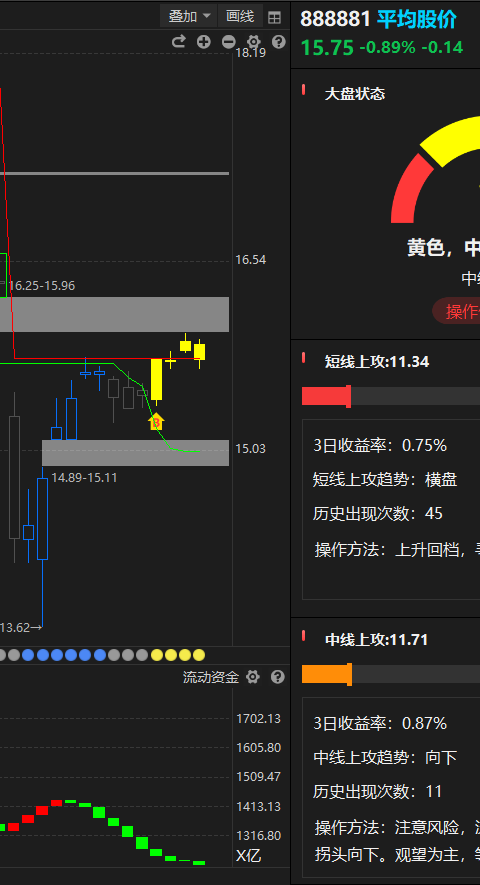 大盘分析
1、平均股价B点+周线金叉行情
2、反弹初步阶段形式大于内容：国家队的态度就是稳住指数，盘面的赚钱效应没那么重要


a股用事实证明了，已经不跟美股走了，岁月静好，股市内循环
关税战后规格最高的会议
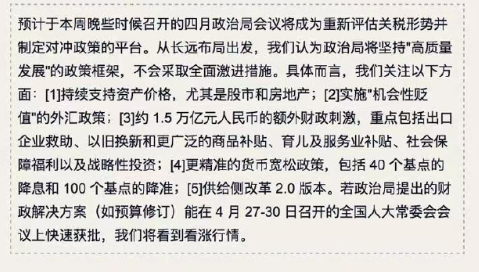 图片来源花旗
择时
基本面择时  -  资金面择时   -   技术面择时
 （宏观）            （L2资金）            （捕捞季节）                              （成交量）                （kdj）
一分钟选股法
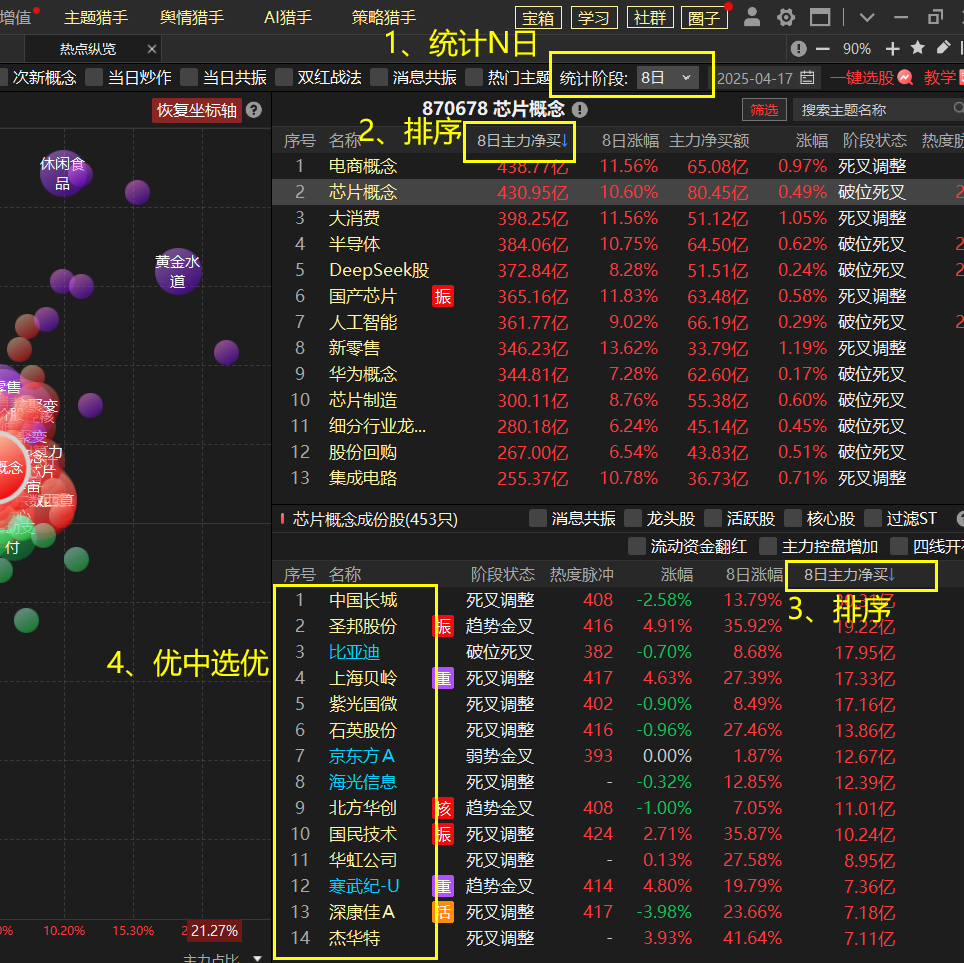 资金推动论
四个步骤一分钟选股
救市资金流向
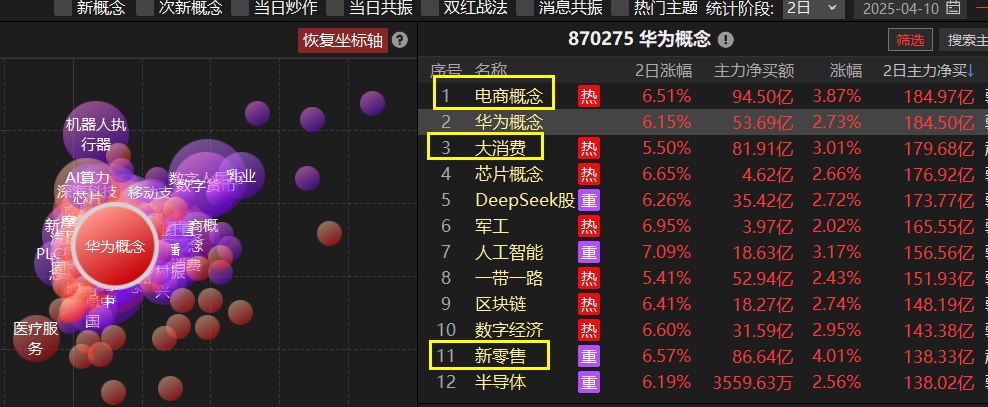 左手大消费

右手大科技
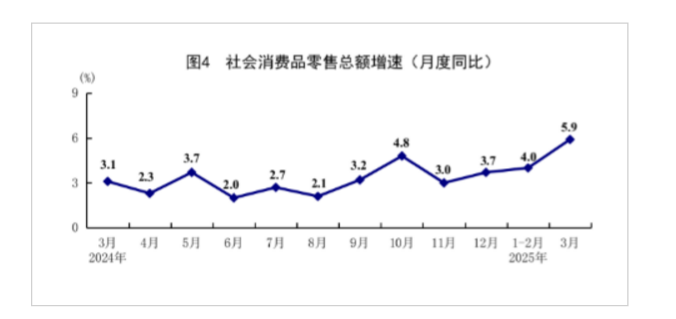 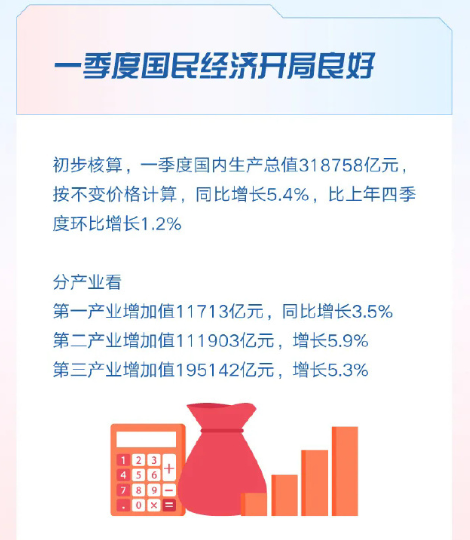 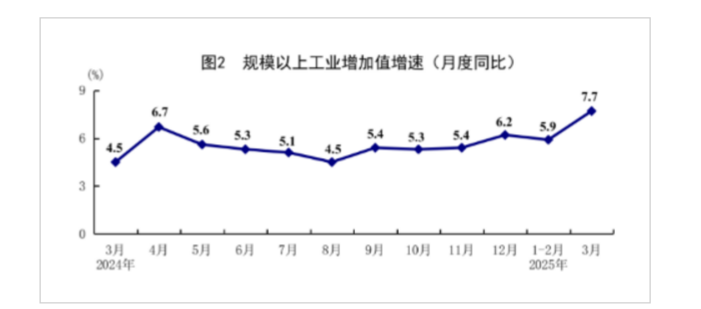 大消费
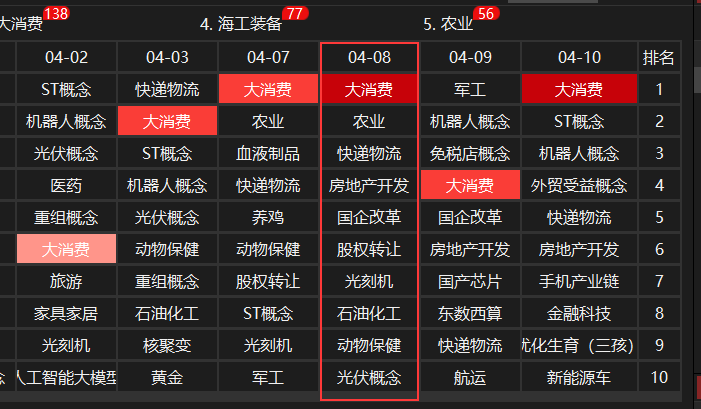 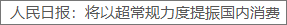 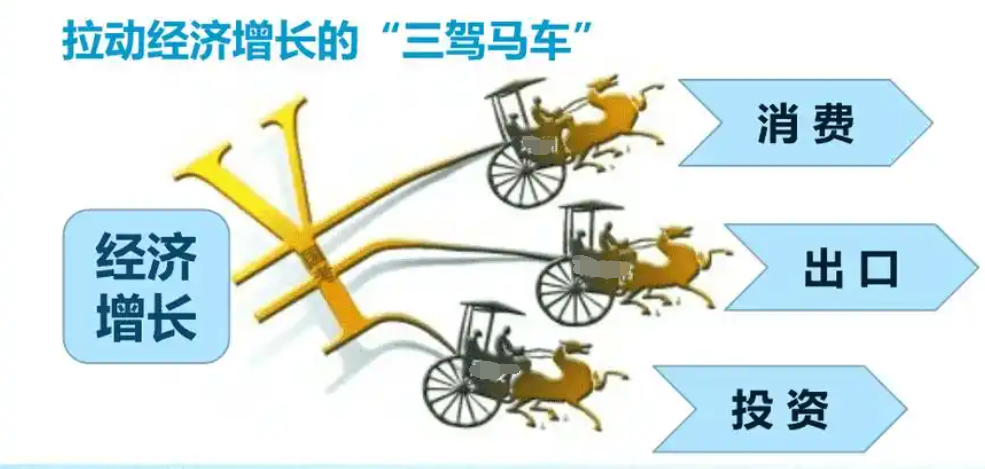 大消费连续上榜，形成风口，关税反而加强消费内循环的逻辑，市场提前炒作刺激内需的政策
芯片
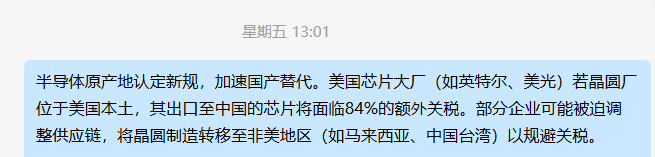 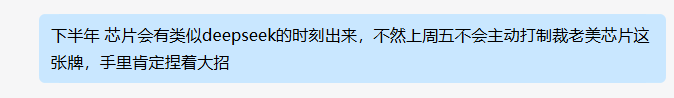 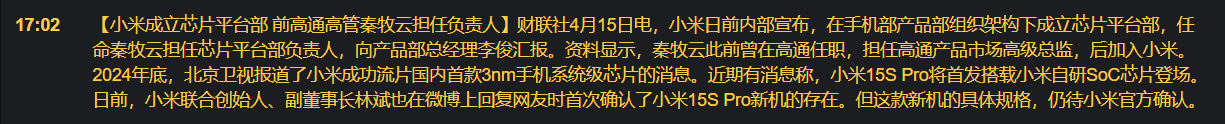 选股细节：大跌行情验成色
股价能抗住黑天鹅事件的大票，大概率是国资的亲儿子，也是地方认可的核心资产
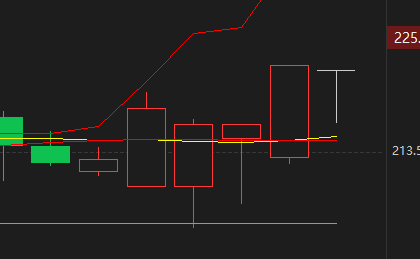 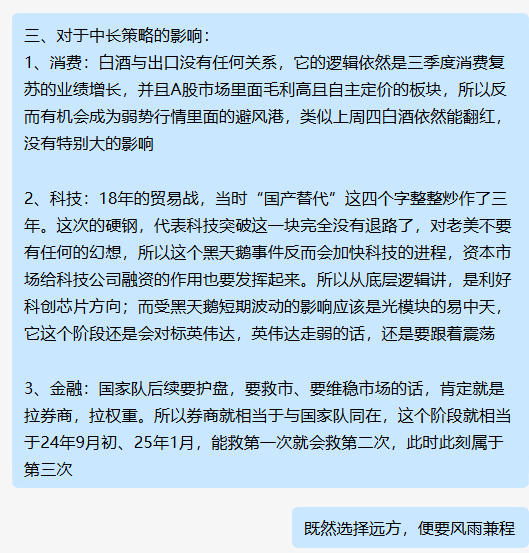 房地产wind数据
1. 深圳：领跌，最高 78, 717 跌到了 49, 605，跌幅37%，二手房可能跌了40~45%，回到了 2015 年 14 年的水平。

2. 上海：横了四个月，最高70368跌到了50061，跌了30%，二手房可能跌到 35% ~ 40%

 4. 北京：春节之后连续涨了俩月， 最高80270 跌到57621，跌了大概是28~30% 。核心地段二手房业主已经不降价

 5. 广州：横五个月了，广州最高 53431跌到38390， 跌幅29% 左右

杭州、成都近期已经出现地王

北上广深地产指数：横了5 个月，北上广深的平均跌幅是27%，加上二手房可能 30 ~ 35%
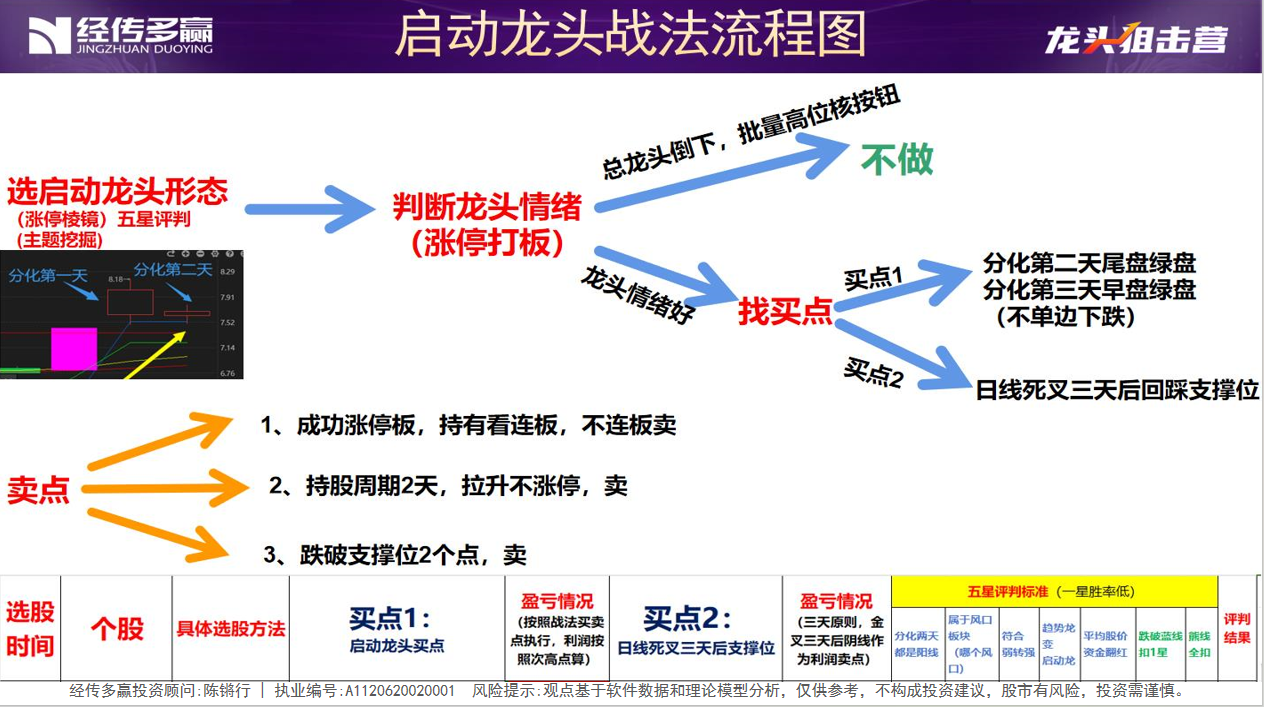 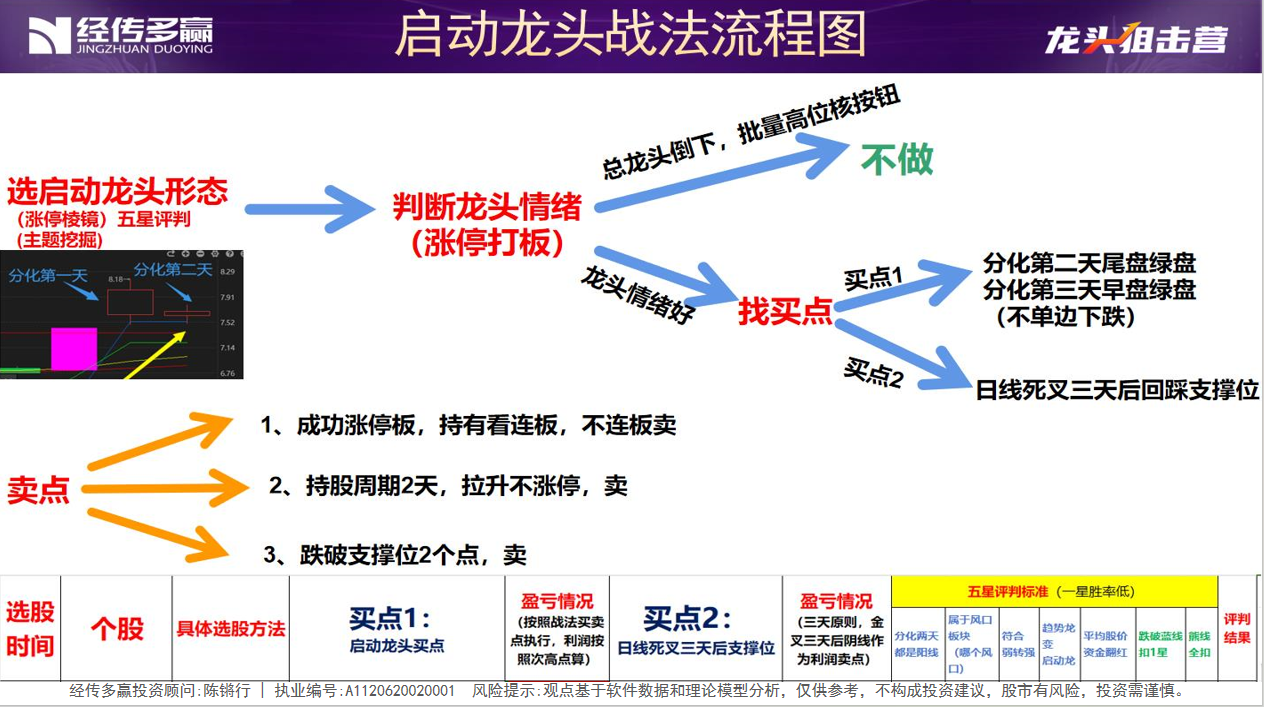 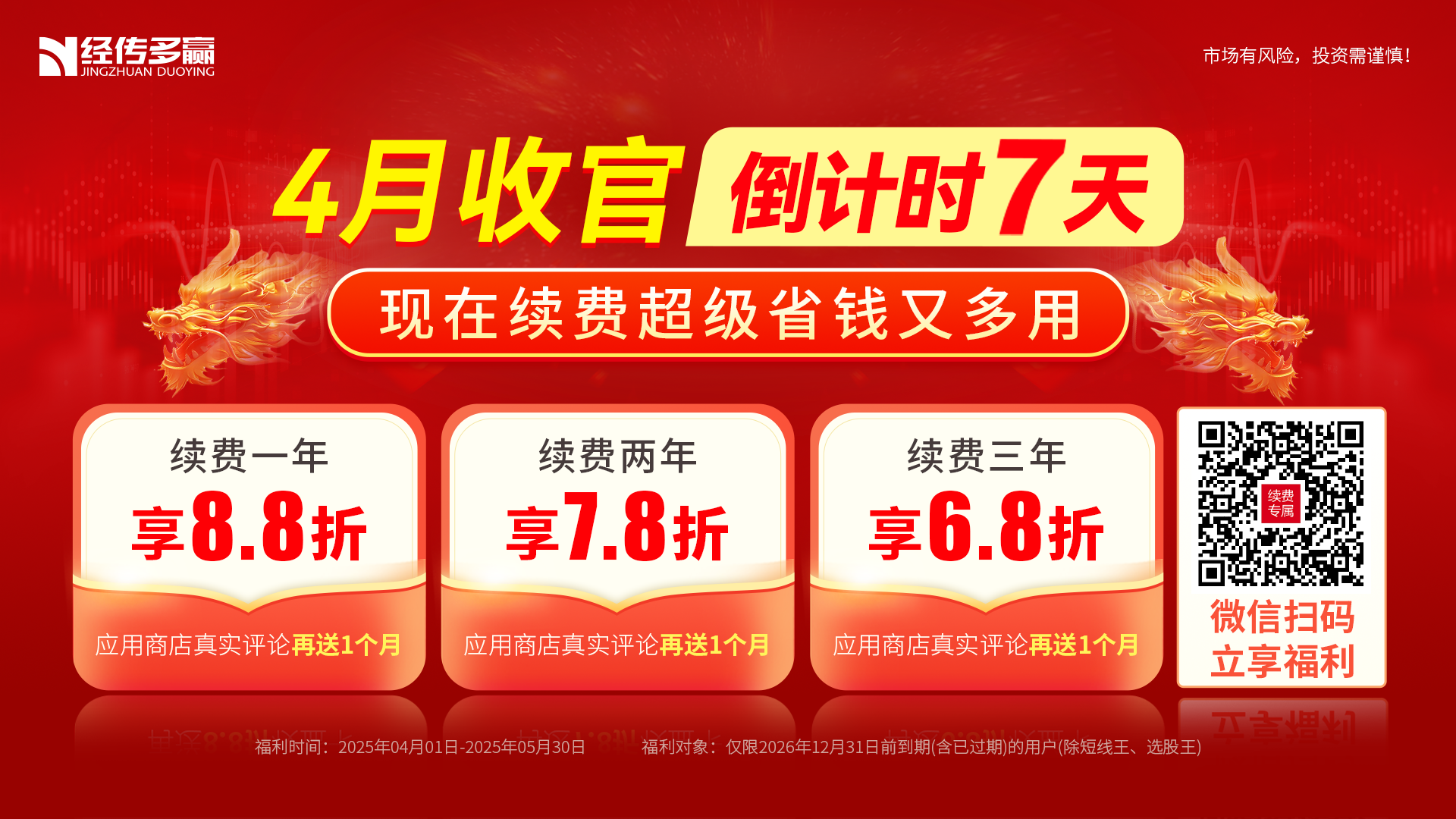 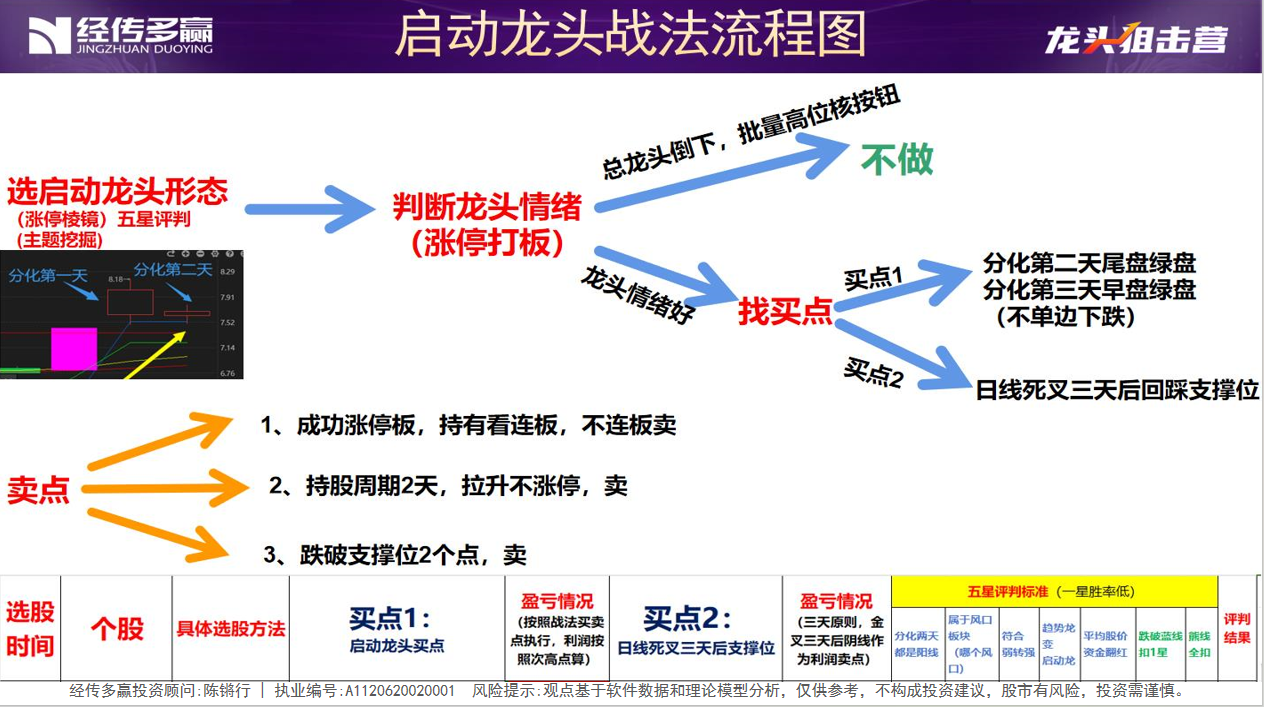 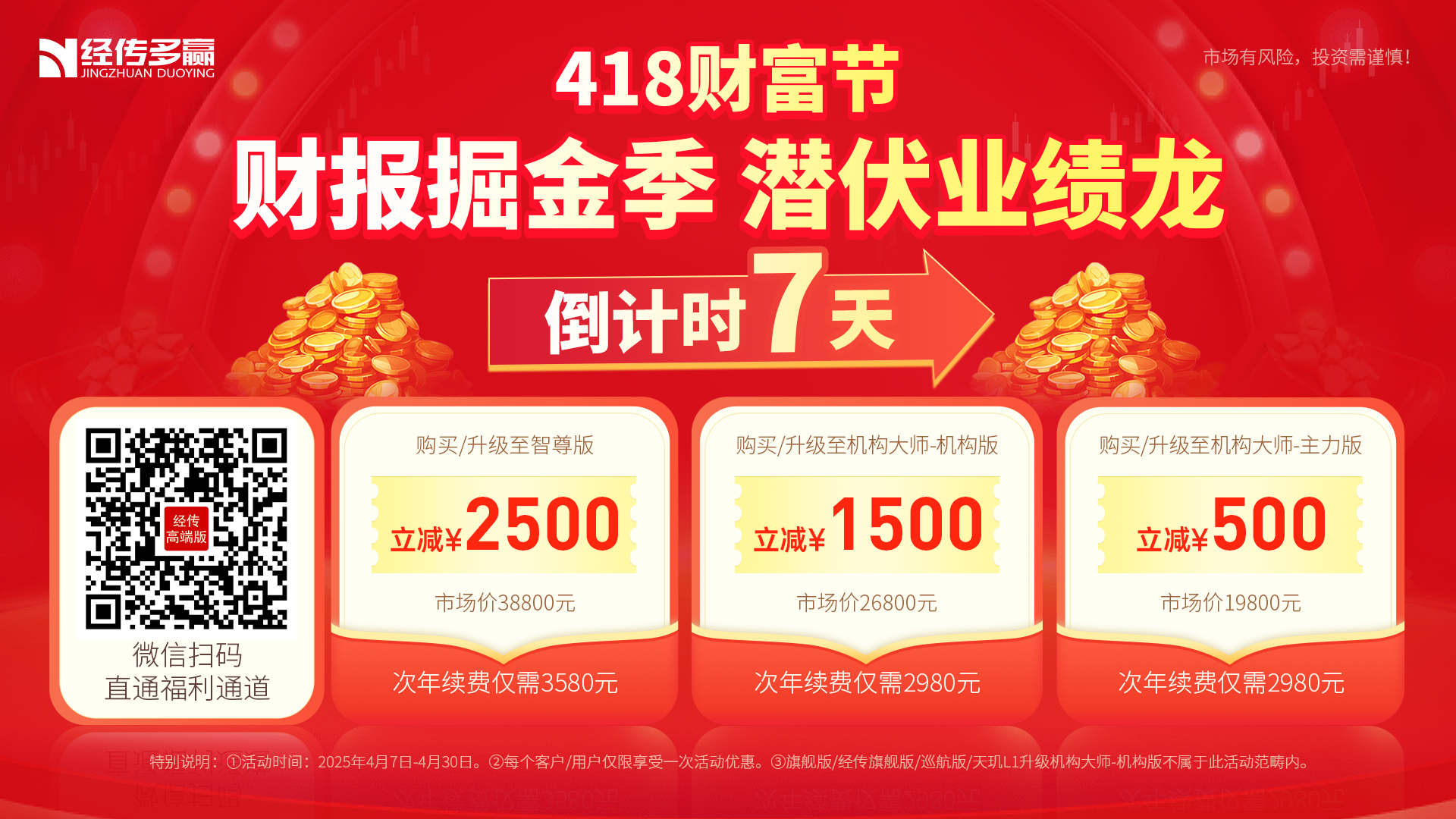